Refugee Flow: 
a Law and Economics approach
Denard Veshi
Supervisors:
Michael G. Faure
Eli M. Salzberger
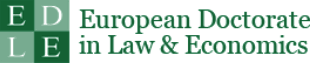 Overview
Relevance of the Research 
Research Questions
Methodology 
Contribution to the Literature 
Gender and Sex Dimensions 
Policy Recommendations 
Limits of the Research 
Suggestions for Future Research
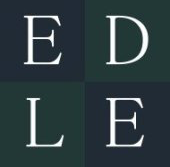 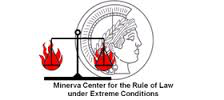 Denard Veshi – Rotterdam 19.11.2020
Relevance of the Research
No written constitution

(Brexit)
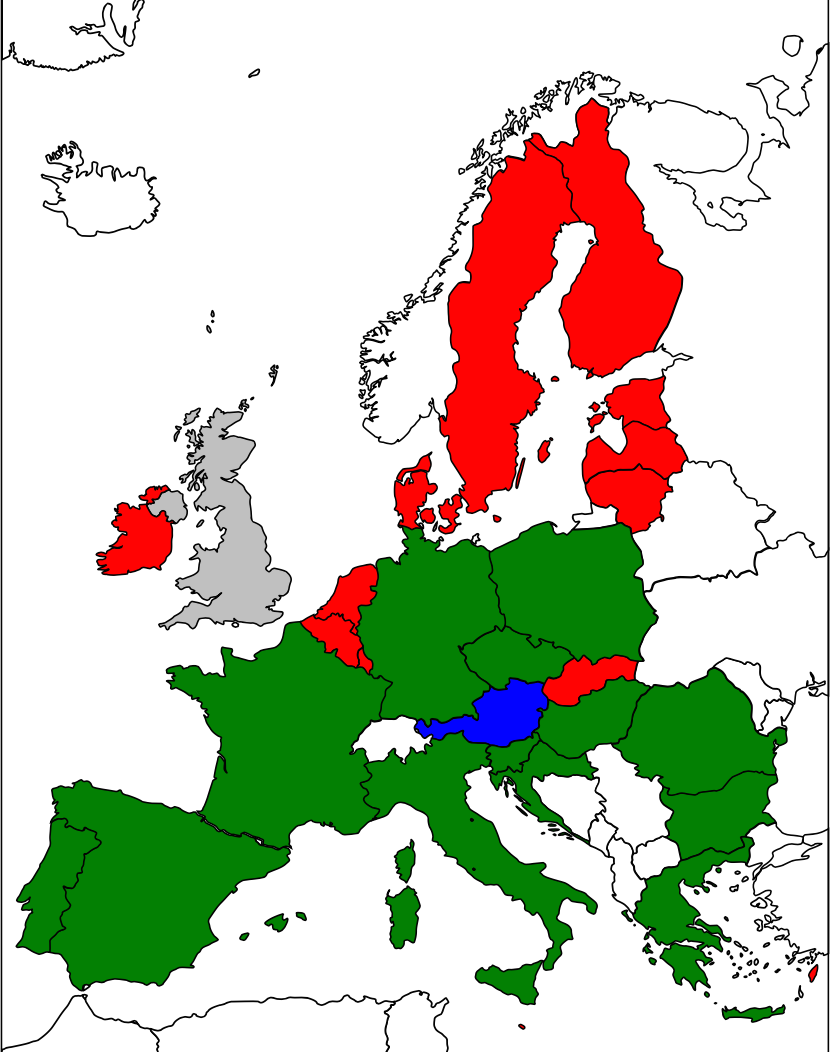 Absence of the ‘right to asylum’
Mentioning the ‘right to asylum’
Protection of the ‘right to asylum’
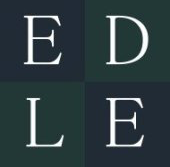 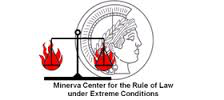 Denard Veshi – Rotterdam 19.11.2020
Research Questions
which policy can simultaneously consider the protection of refugee human rights without needlessly damaging the interests of national States? 
why do national States ratify and comply with the 1951 Convention? 
what are the main variables that affect refugees’ decision-making processes? 
what are the most important “push” factors that influence lawmakers when enacting and modifying asylum laws? 
which authority shall govern over asylum law, national Parliaments or the EU institutions?
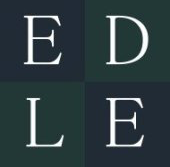 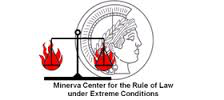 4
Denard Veshi – Rotterdam 19.11.2020
Methodology
Protection of national interests
UTot;Net;IL=(1-p) UIL– p USanc
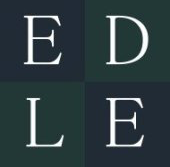 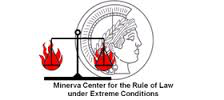 5
Denard Veshi – Rotterdam 19.11.2020
Contribution to the Literature
innovative interpretation of historical events
eventual positive refugees’ impact on long terms 
reasons for the ratification and for the compliance with the 1951 Convention 
variables that impact the refugee’s decision to leave and then reside in the final destination countries
refugees’ impact on host countries 
advantages and disadvantages of the centralization of asylum law
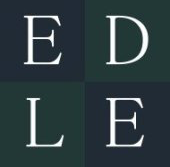 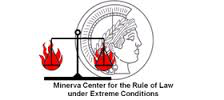 Denard Veshi – Rotterdam 19.11.2020
Gender and Sex Dimensions
protections of persecuted individuals is the “membership of a particular social group” 
LGBTQI community


refugees and impact on national security
female migrants
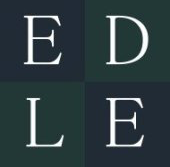 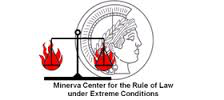 Denard Veshi – Rotterdam 19.11.2020
Policy Recommendations
some economic variables may have affected the refugee decision process

importance to increase legal opportunities and better integration policies for refugees

Covid-19 and the emergency needs of the agricultural sector in the EU
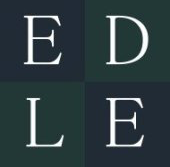 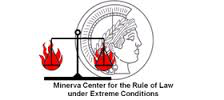 Denard Veshi – Rotterdam 19.11.2020
Limits of the Research
inclusion of human rights approach 
case-law study (Chapter II)

definition of rational choice theory 
inclusion of information costs and division of different groups of refugees (Chapter IV)

refugees’ personal decision 
not representative data (Chapter IV)
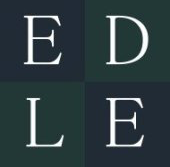 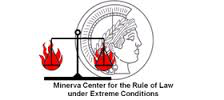 Denard Veshi – Rotterdam 19.11.2020
Suggestions for Future Research
new empirical studies
including the effects of the pandemic situation of 2020

EU quota refugee proposal 
quasi-stable outcome 

different refugee portion in various EU Member States

suspension of Dublin Regulation
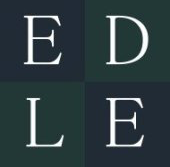 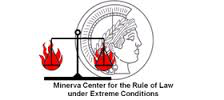 Denard Veshi – Rotterdam 19.11.2020
Denard Veshi
European Doctorate in Law & Economics
Minerva Center for the Rule of Law under Extreme Conditions 



denard.veshi@edle-phd.eu 
dveshi@campus.haifa.ac.il
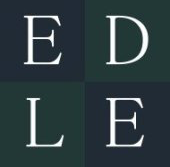 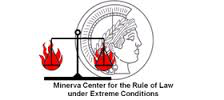 11
Denard Veshi – Rotterdam 19.11.2020